9th International Workshop on Satellite Constellations and Formation Flying, Boulder, CO, 19-21 June 2017
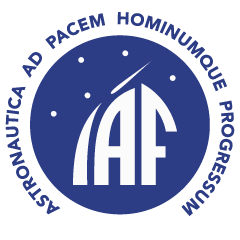 Novel Approach to Construction and Maintenance of Tetrahedral Formation
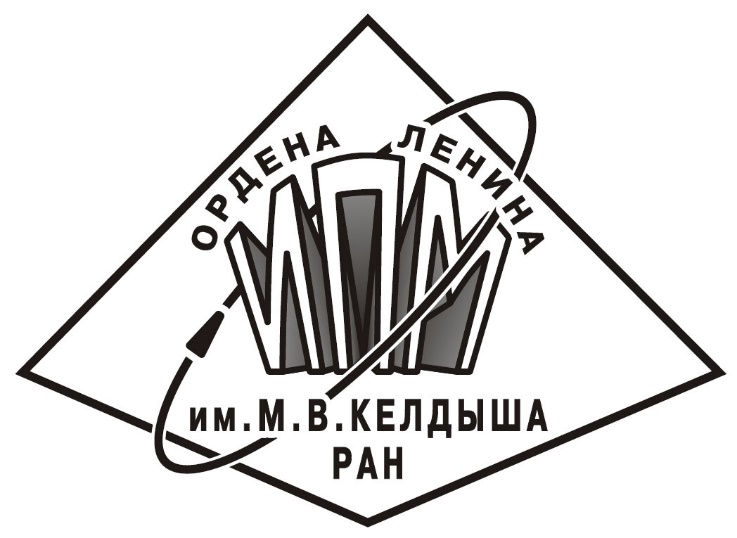 Mikhail Koptev
Yaroslav Mashtakov
Mikhail Ovchinnikov
Sergey Shestakov
Keldysh Institute of Applied Mathematics, Moscow, Russia
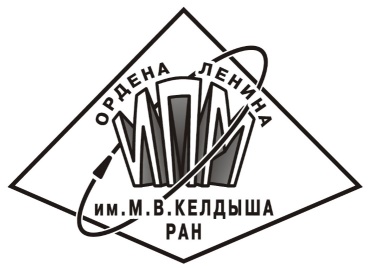 Tetrahedral formation
Earth’s magnetic field study, Space Research Institute of RAS
Magnetospheric Multiscale Mission
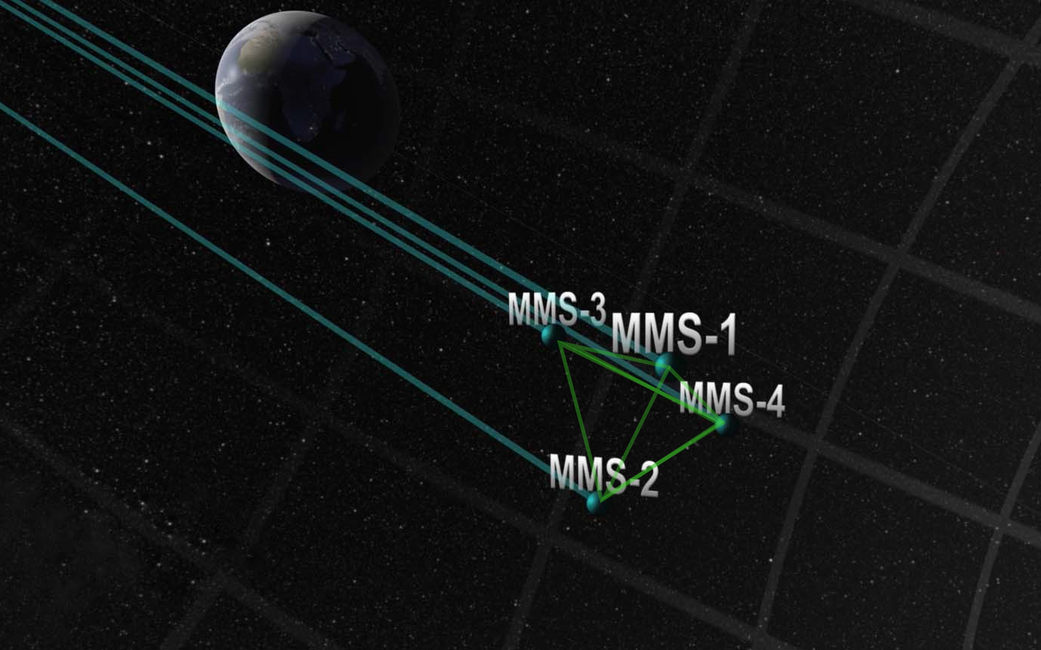 picture from www.nasa.gov
2/21
9th IWSCFF, Boulder, 19-21 June 2017
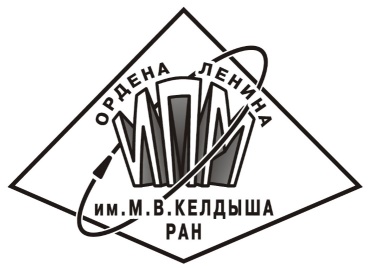 Problem statement
Given four satellites on closed, possibly elliptical, orbits
Need to obtain a reference orbit in order that the volume and shape of the corresponding tetrahedron maintain over time
Size and shape must be formalized
Also provide a control algorithm for several satellites to neglect perturbations
3/21
9th IWSCFF, Boulder, 19-21 June 2017
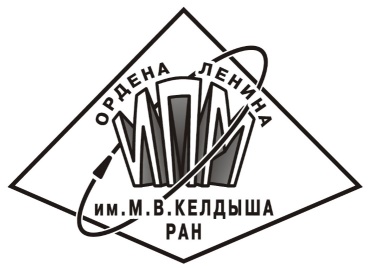 Problem statement
Two satellites move passively along the same orbit
The other two equipped with some control device e.g. magnetic attitude control system and thrusters
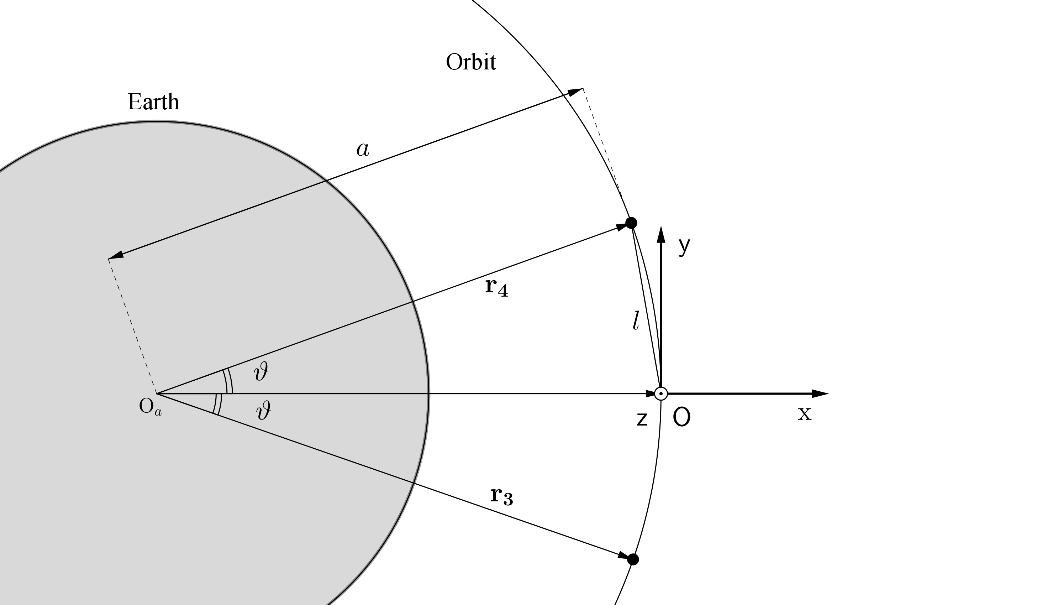 4/21
9th IWSCFF, Boulder, 19-21 June 2017
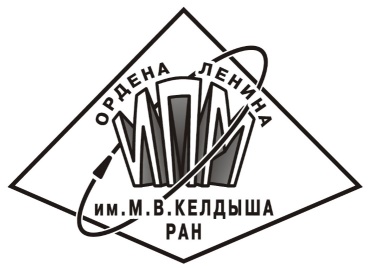 Tetrahedral configuration
Quality of the tetrahedron


Volume conservation is the conservation of the size
Quality conservation is the conservation of the shape

Quality is chosen to be meaningful in geometric sense and analytically analyzable
5/21
9th IWSCFF, Boulder, 19-21 June 2017
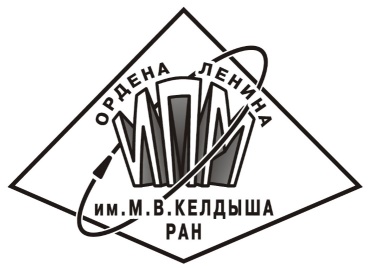 Reference orbit for circular motion
Linearized HCW model, closed orbits estimation




The main goal is to find such reference orbit that in passive motion in linearized model volume and quality of the tetrahedron remain constant
6/21
9th IWSCFF, Boulder, 19-21 June 2017
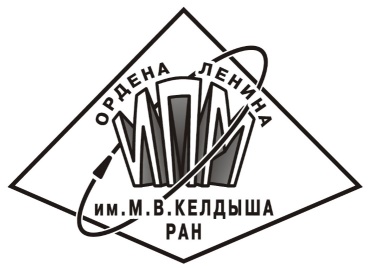 Reference orbit for circular motion
Volume conserving conditions: relative orbits of controllable satellites must lie in parallel planes

The reference orbit so that volume and quality of the tetrahedron conserve
7/21
9th IWSCFF, Boulder, 19-21 June 2017
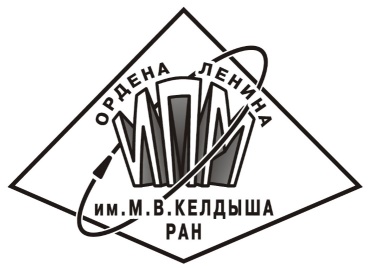 8/21
9th IWSCFF, Boulder, 19-21 June 2017
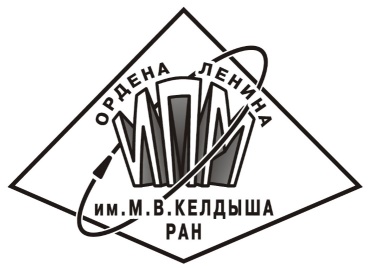 Reference orbit for circular motion
Volume and quality have the form



This shape quality parameter achieves its maximal value                                when
9/21
9th IWSCFF, Boulder, 19-21 June 2017
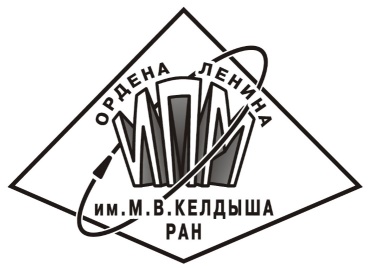 Radius 10000 km, e=0, А=100 m and A=1000 m
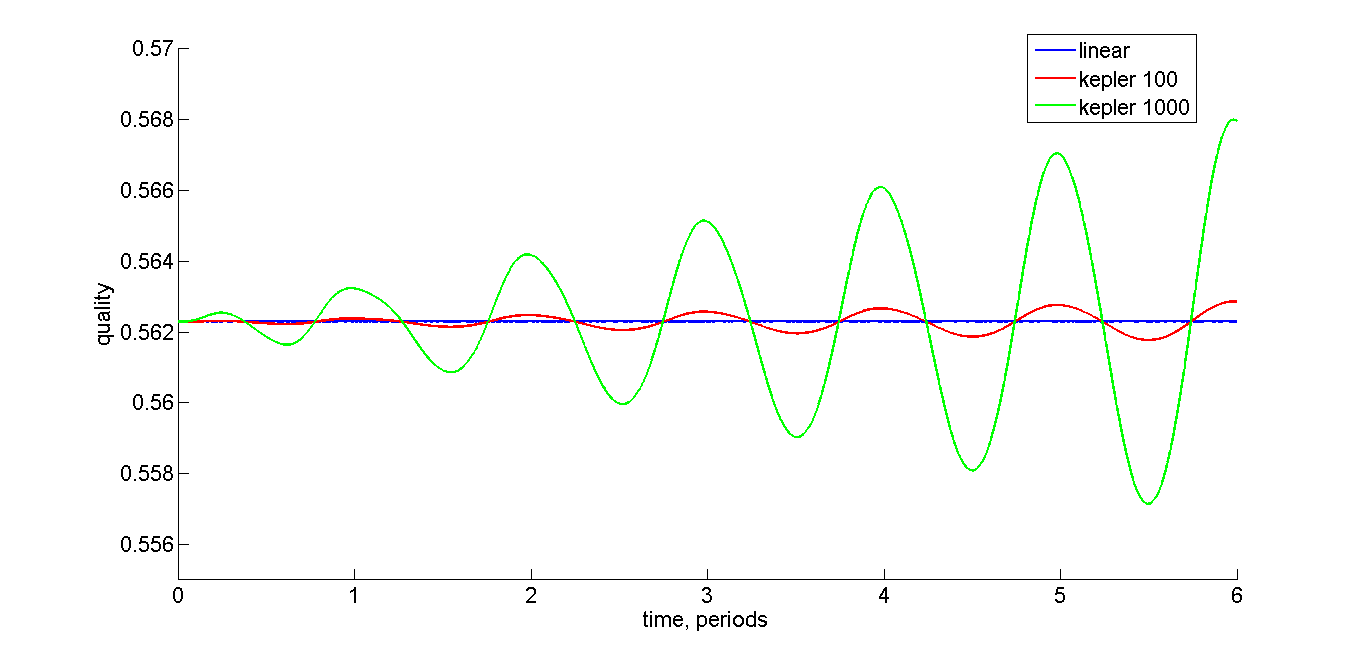 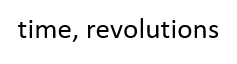 10/21
9th IWSCFF, Boulder, 19-21 June 2017
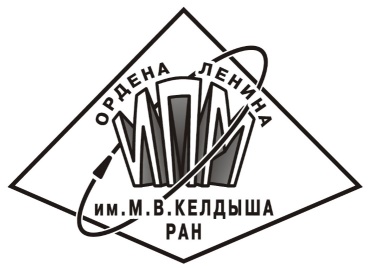 Reference orbit for elliptic  motion
Solutions for corresponding linear model (TH equations)





Make reference orbit analogous to circular one
11/21
9th IWSCFF, Boulder, 19-21 June 2017
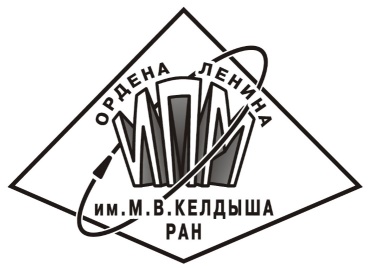 Reference orbit for elliptic motion
Parameters for reference orbit
12/21
9th IWSCFF, Boulder, 19-21 June 2017
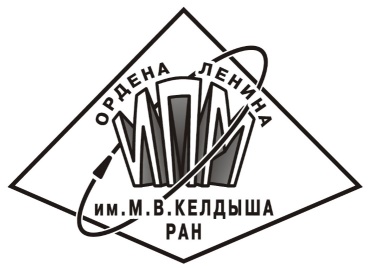 Reference orbit for elliptic  motion
In this case quality has the form



Choose coefficients A, B, and C, so that minimum over period be maximal
13/21
9th IWSCFF, Boulder, 19-21 June 2017
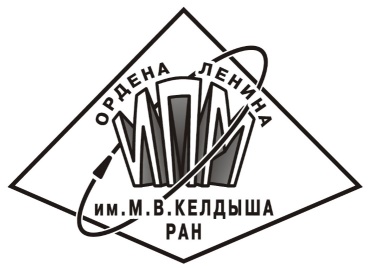 Pericenter 10000 km, apocenter 50000 km, 
e=0.66, А=100 m and A=1000 m, T = 14,5 h
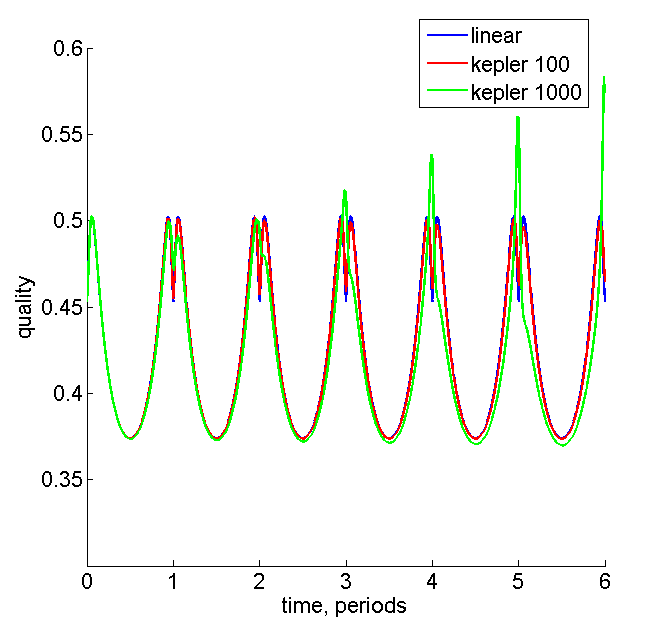 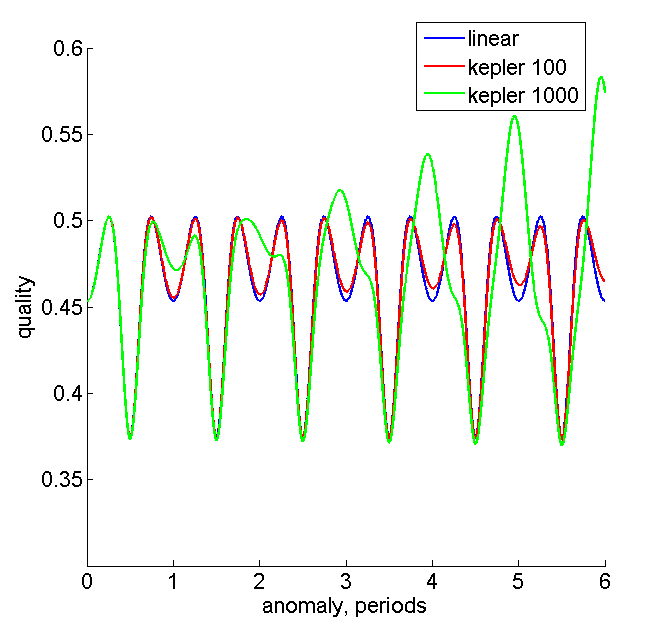 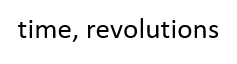 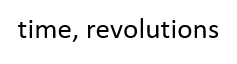 14/21
9th IWSCFF, Boulder, 19-21 June 2017
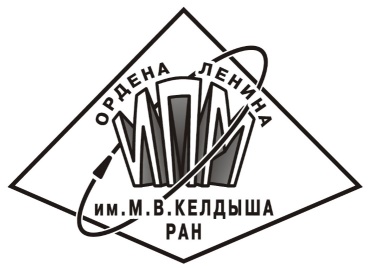 Pericenter 10000 km, apocenter 100000 km, 
e=0.82, А=100 m and A=1000 m, T = 1,5 days
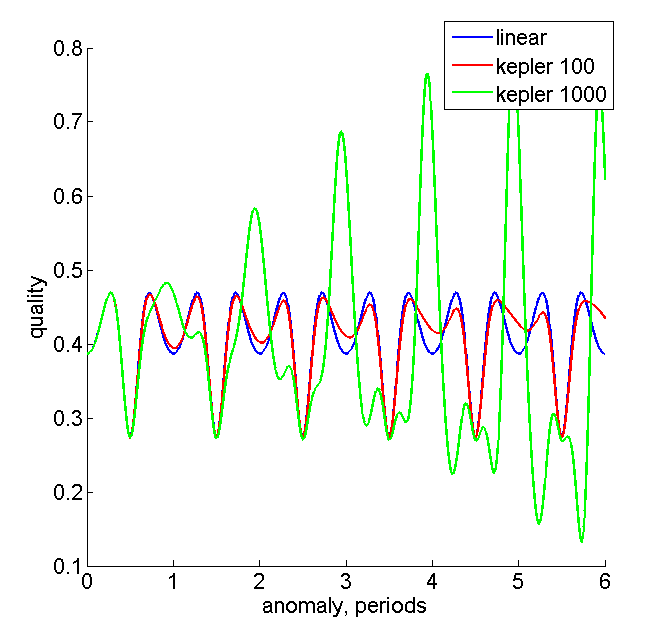 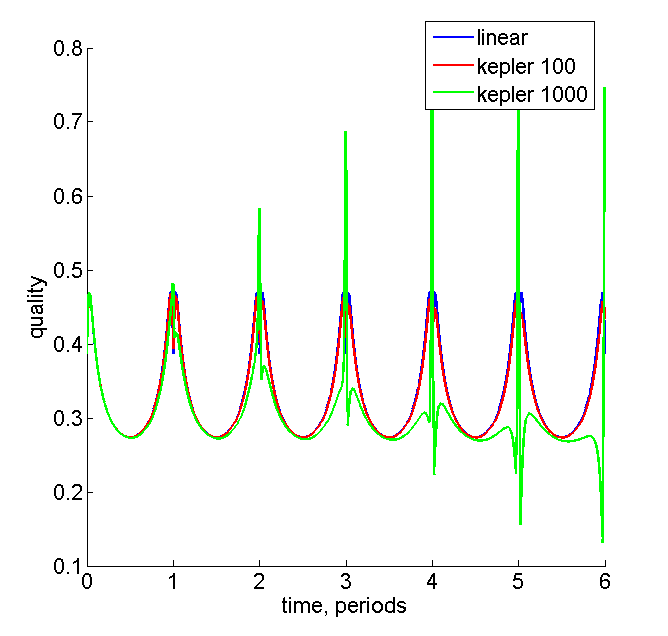 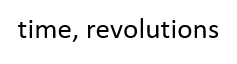 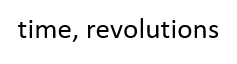 15/21
9th IWSCFF, Boulder, 19-21 June 2017
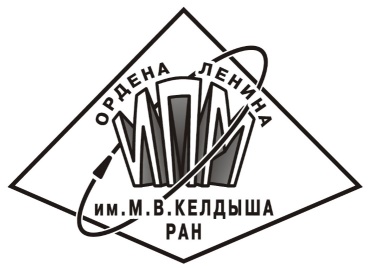 Pericenter 10000 km, apocenter 200000 km, 
e=0.9, А=100 m, T = 4 days
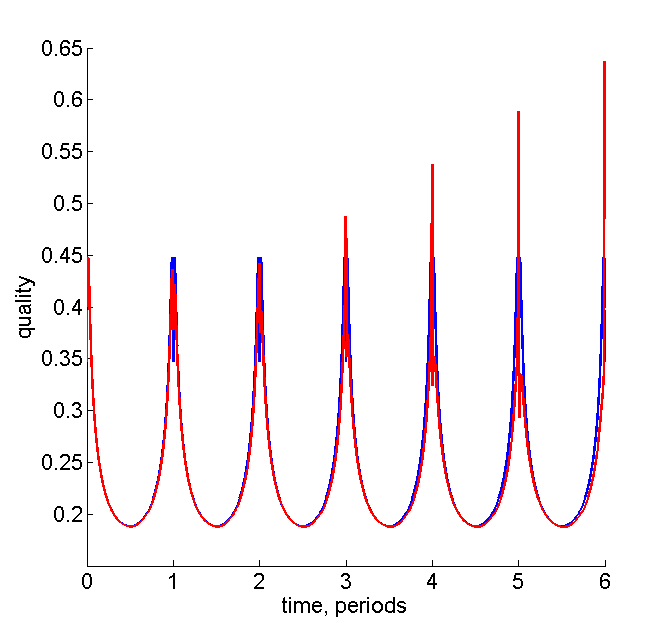 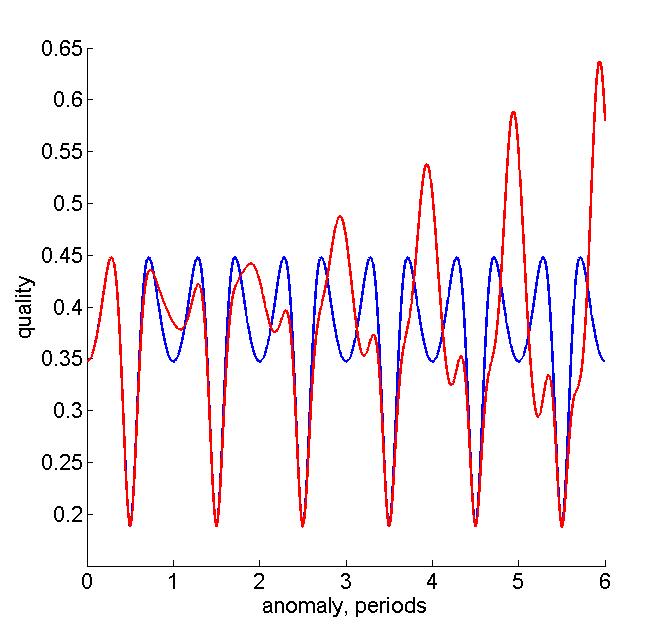 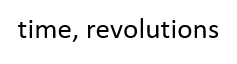 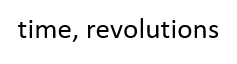 16/21
9th IWSCFF, Boulder, 19-21 June 2017
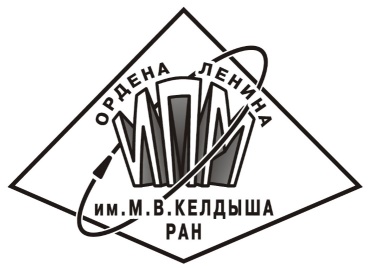 Pericenter 10000 km, apocenter 300000 km, 
e=0.94, А=100 m, T = 1 week
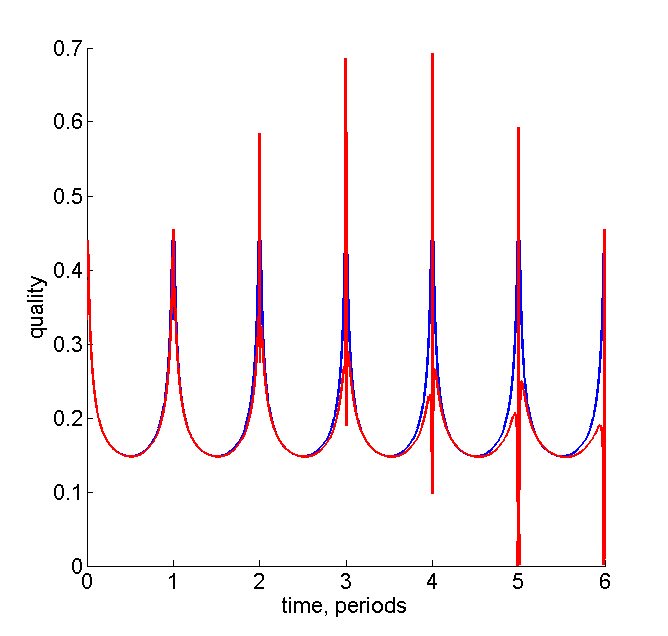 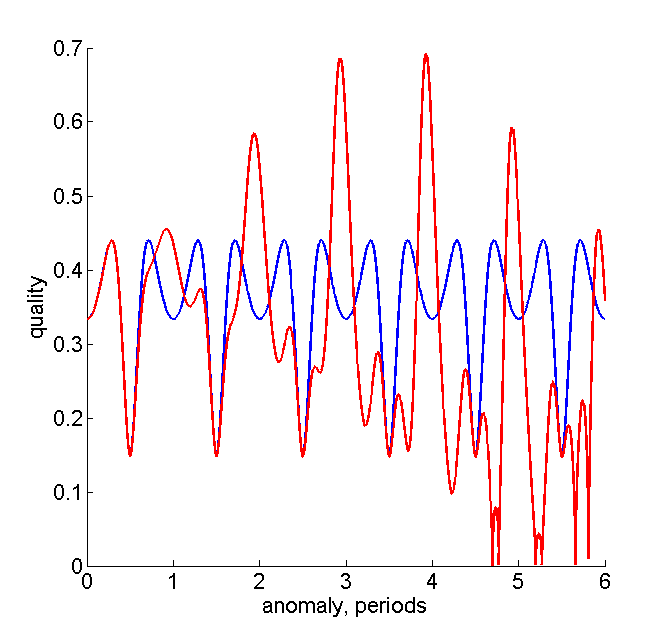 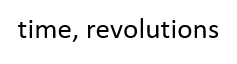 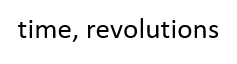 17/21
9th IWSCFF, Boulder, 19-21 June 2017
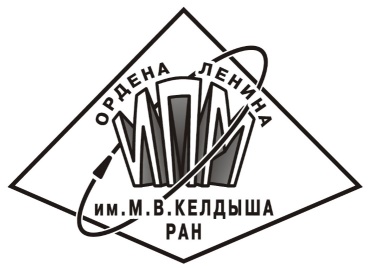 Pericenter 10000 km, apocenter 200000 km, 
e=0.9, А=100 m, T = 4 days
18/21
9th IWSCFF, Boulder, 19-21 June 2017
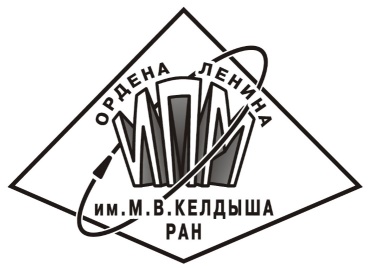 Two satellites control algorithm
Pontryagin’s maximum principle
Parallel shooting for boundary-value problem
19/21
9th IWSCFF, Boulder, 19-21 June 2017
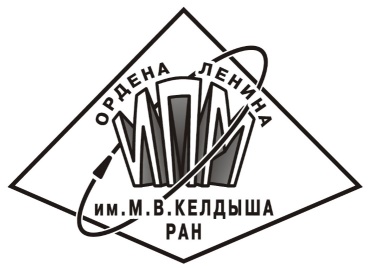 Two satellites control in circular motion
Quality degrading and      compensation
20 passive revolutions
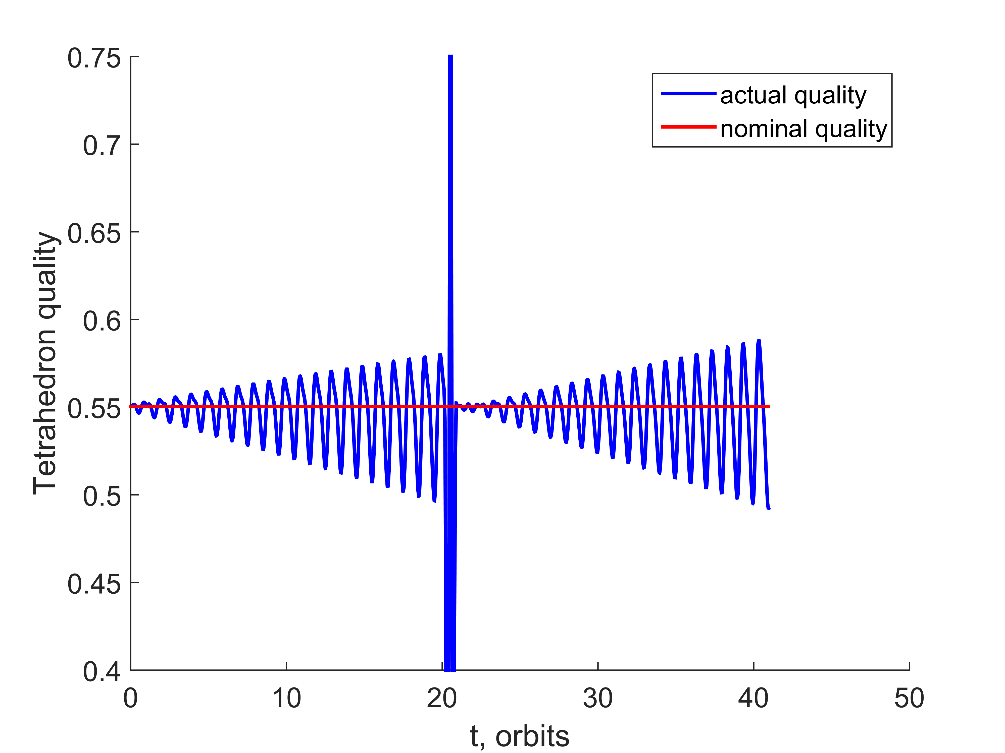 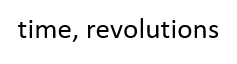 20/21
9th IWSCFF, Boulder, 19-21 June 2017
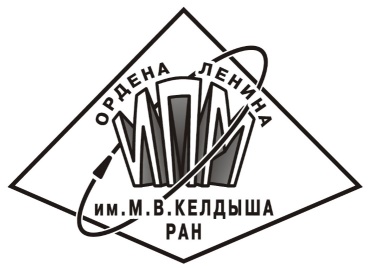 Conclusions
The reference orbit for 4 sats conserving volume and shape of the tetrahedron is found in linear model on circular orbit
For elliptic orbit the quality is periodic and conserves near the apocenter during several revolutions without any control
Motion control (even in the case of single-axis control) allows to maintain a configuration (0.02 – 0,17 m/s/day depending on inclination)
21/21
9th IWSCFF, Boulder, 19-21 June 2017